Transición de las Tierras a Una Nueva Generación 
Identificar Herramientas Jurídicas y de Negocios
[Speaker Notes: Este módulo es el segundo de cinco módulos (o talleres) consecutivos del Plan de Estudios de Transición de Tierras a una Nueva Generación, diseñado para ayudar a los participantes a adquirir los conocimientos básicos necesarios para participar en un proceso de transferencia de una explotación agrícola, ganadera o de tierras. 

Este módulo prepara a los participantes para elegir las herramientas que necesita para avanzar en su proceso de transferencia.

Los objetivos del aprendizaje incluyen:
Comparar las distintas formas de transferir activos. 
Identificar las herramientas que usted necesita para participar en la transferencia de una explotación agrícola o ganadera. 
Utilizar los términos básicos para comunicarse con los asesores jurídicos y empresariales. 

Instrucciones para el(la) capacitador(a):
Revisar el Plan de Enseñanza del Módulo 3]
Bienvenidos
** CAPACITADORES: Esta diapositiva es opcional. Diséñenla con información, por ejemplo:  
nombres y fotos de los ponentes 
su logotipo 
logotipos de los copatrocinadores
[Speaker Notes: Bienvenidos a este taller. Este es el tercero de 5 módulos o talleres que American Farmland Trust creó para ayudarle a prepararse para formar parte de un proceso de transferencia de una explotación agrícola o ganadera.  

Hemos comprobado que la mayoría de las capacitaciones en este sentido sobre transferencias de explotaciones agrícolas y ganaderas y transferencias abarcan la sucesión y/o la planificación patrimonial en el seno de las familias de agricultores y mayoritariamente desde el punto de vista de la generación más veterana. 

Dado que las transferencias de tierras se producen cada vez más entre personas no emparentadas, intentamos que nuestra capacitación sea lo más inclusiva posible: para los que proceden de familias de agricultores y para los que no, para los productores más jóvenes o principiantes, así como para los propietarios de tierras que buscan a alguien que se haga cargo de la gestión de sus tierras, de su explotación o de ambas cosas. 

Fue diseñado especialmente para las personas que tienen una propiedad en mente y que, al menos, hayan empezado a hablar con alguien sobre su transferencia: desde agricultores y ganaderos jóvenes y principiantes hasta propietarios de tierras que puedan estar jubilándose o planificando sus herencias o que quieran poner tierras a disposición de una nueva generación. 

Instrucciones para el(la) capacitador(a):
Pida a los ponentes y capacitadores que se presenten

Revise el orden del día del taller

Pida a los participantes que se presenten]
Agradecimientos
Transición de Tierras a Una Nueva Generación fue creada por American Farmland Trust, con el apoyo de una subvención de Mejora Educativa del Programa de Desarrollo de Agricultores y Ganaderos Principiantes del Departamento de Agricultura de EE. UU. (United States Department of Agriculture, USDA). 
Subvención nº 2020-49400-33257	

Gracias también a Farm Credit, al equipo de expertos nacionales en transferencia y acceso a tierras agrícolas y a los miembros de American Farmland Trust.
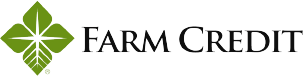 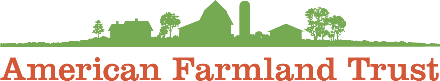 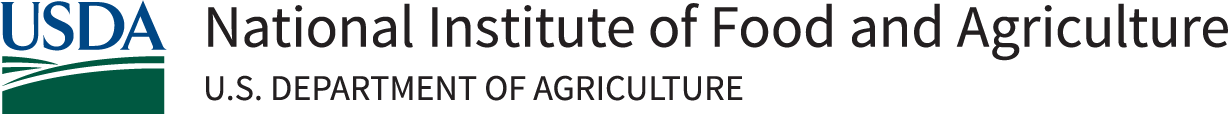 [Speaker Notes: Este plan de estudios fue creado por American Farmland Trust con mucha ayuda de un equipo educativo nacional de asesores y un grupo maravilloso de expertos en la materia. 

Ha sido posible gracias a una subvención del Premio del Programa de Desarrollo de Agricultores y Ganaderos Principiantes del USDA #2020 - 49400 - 3325 con el apoyo adicional de Farm Credit y los miembros de la AFT (Advanced Food Technology).]
Hoy usted aprenderá a:
[Speaker Notes: Este módulo tiene por objeto prepararle para trabajar con asesores jurídicos y del negocio para avanzar en su proceso de transferencia. Se trata de una visión general de alto nivel que introduce conceptos clave para ayudarle a considerar temas y preguntas que discutir con su equipo más adelante. 

Basándose en el Módulo 1, hoy usted decidirá qué activos incluir en su situación de transferencia, si la transferencia es de tierras baldías o de tierras con demás activos físicos o si incluye parte o la totalidad de la explotación agrícola o ganadera.  

En función de la aventura que elija, conocerá las principales herramientas para planificar una transferencia e identificará las que necesite utilizar.  

Por último, dado que el lenguaje jurídico puede resultar confuso, también aprenderá los términos clave relacionados con las transferencias de explotaciones agrícolas y ganaderas para poder comunicarse con abogados y otras personas a medida que avanza en el proceso de transferencia.]
10 Pasos Clave en la Transferencia de Una Explotación Agrícola o Ganadera
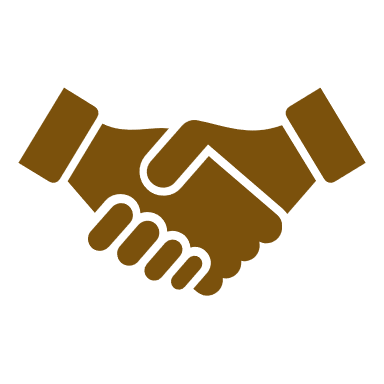 Recabe los documentos.
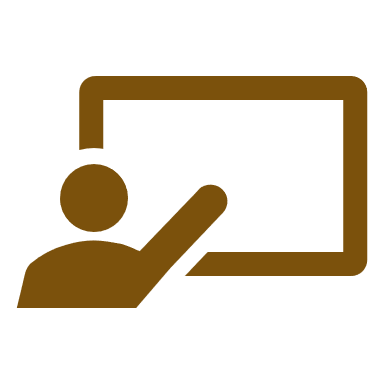 Cuente su historia.
Evalúe las finanzas.
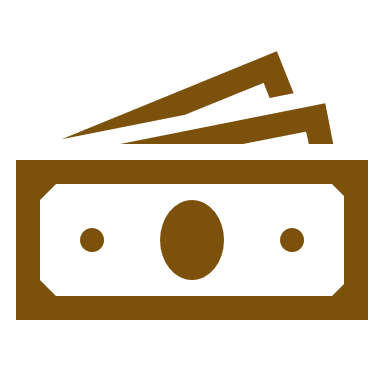 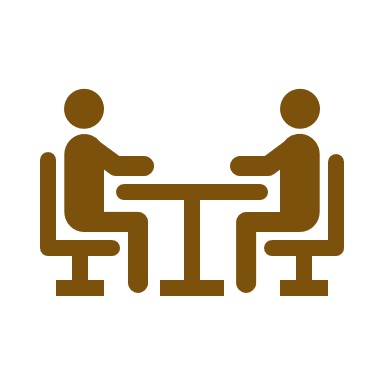 Describa sus valores, visión y objetivos.
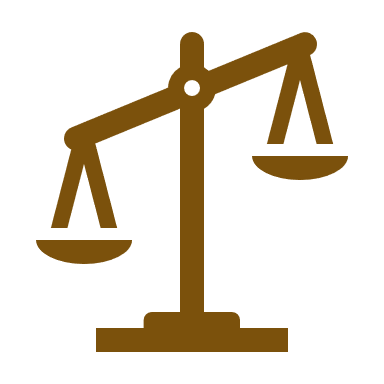 Negocie.
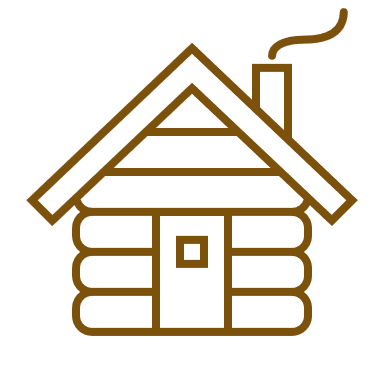 Identifique sus necesidades.
Identifique y refuerce las relaciones clave.
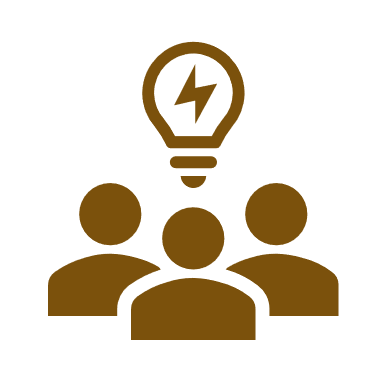 Cree su equipo de apoyo.
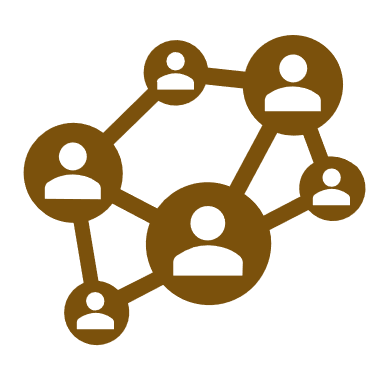 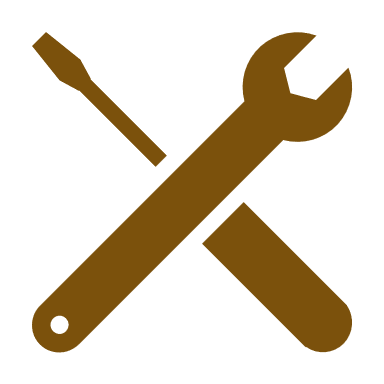 Elija qué herramientas utilizar.
Esboce y adapte su plan.
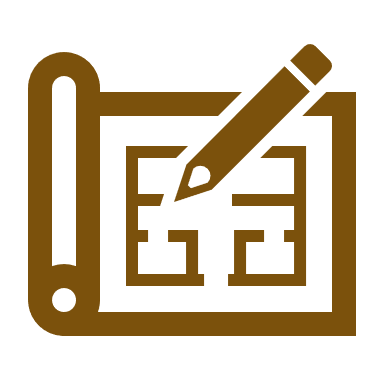 [Speaker Notes: El proceso de transferencia de una explotación agrícola o ganadera consta de una serie de pasos. Lo dividimos en 10 pasos. Es probable que siga la mayoría de ellos, si no todos, pero no es un proceso lineal, por lo que, si bien tiene sentido seguir cierto orden, es probable que descubra que avanza y retrocede varias veces antes de terminar.]
¿Quién y de qué se trata?
Considere su situación de transferencia:
¿Quién participa?
¿Qué activos se incluirían?  
Comparta sus respuestas con el grupo
[Speaker Notes: Actividad de motivación
1. Pida a los participantes que dediquen 60 segundos a identificar quiénes están involucrados y qué activos intervienen en la transferencia.  
2. Pídales que lo compartan con un(a) compañero(a) o con el grupo. (Considere quiénes se encuentran en el salón y si existe alguna relación delicada ). 
3.  Si procede, resuma sus respuestas en un rotafolio, un pizarrón o una pantalla compartida. 


Tanto si usted es el(la) propietario(a) como si es el(la) productor(a) entrante, las herramientas jurídicas y empresariales que utilizará en la transferencia de su explotación agrícola o ganadera dependerán de lo que usted valore, así como de sus objetivos y de los activos que se transfieran. 

En el primer taller hablamos a grandes rasgos de lo que involucra el proceso y señalamos la importancia de tener claro lo que se está transfiriendo: ¿Se trata sólo de tierras baldías o de tierras con estructuras? ¿O también participa usted en la transferencia de todo o parte del negocio agrícola o ganadero? 

Si profundizamos un poco más, ¿está pensando en activos tangibles o físicos como una casa, graneros o vallas? ¿O activos intangibles como las relaciones con los clientes, la reputación empresarial o la marca? 

Si la transferencia es tan compleja como heredar o hacerse cargo de una explotación agrícola o ganadera existente junto con otras personas, tendrá que tener en cuenta los objetivos y necesidades de muchas personas para decidir cómo se repartirán los bienes. 

También es importante dejar claro quiénes participan o tienen un interés clave en el proceso. ¿Trabaja con su familia, con personas ajenas a ella o con ambas?]
Parte 1: Tipos de Transferencia
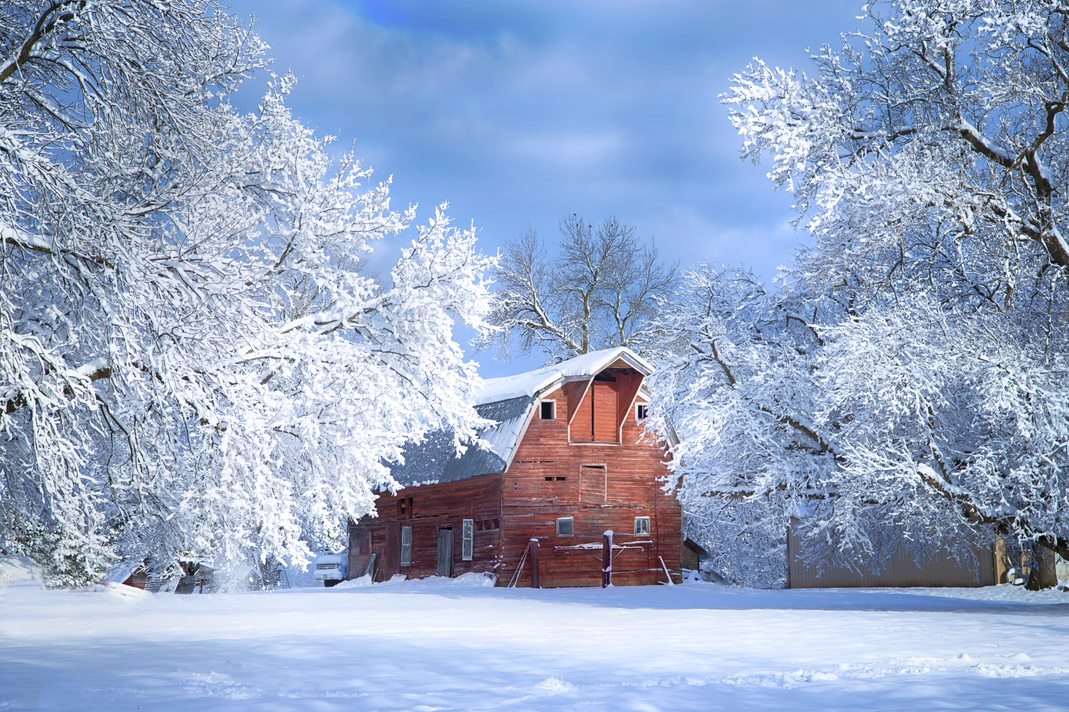 -
4 formas principales de transferencia de activos
[Speaker Notes: Hay cuatro formas principales de transferir activos, ya sean tierras, explotaciones agrícolas o ganaderas o bienes personales, tales como dinero en efectivo, inversiones o reliquias familiares. Pueden ser independientes o combinarse de varias maneras:
1. Regalo o donación parcial a una persona o a un fideicomiso. 
2. Venta total o parcial a una persona o entidad comercial. 
3. Herencia, la cual suele determinarse en un testamento. Si la persona fallece sin testamento, la herencia se considera intestada, algo de lo que hablaremos más adelante. Si existe un plan de sucesión, puede incluir un fideicomiso y un testamento. La herencia también puede producirse por ministerio de la ley (lo que incluye las cuentas conjuntas y las transferencias por fallecimiento).
4. Por último está el arrendamiento, que es una transferencia temporal de algunos, pero no todos, los derechos de propiedad. Los arrendamientos también pueden incluir una opción de compra, con lo cual se puede llegar a ser eventualmente el ( ser eventualmente el(la) propietario(a).]
¿Qué es un regalo?
Un regalo es una transferencia de activos en la que el(a) donante no recibe ningún pago o recibe a cambio un pago inferior al valor total de mercado.
[Speaker Notes: Un regalo es una transferencia de un bien de una persona a otra, en la cual la persona donante no recibe a cambio ningún pago o recibe un pago inferior al valor total de mercado. 

El regalo es una buena forma en que los propietarios ayuden a una nueva generación a acceder a las tierras o a un negocio agrícola o ganadero si pueden permitírselo y tienen a alguien a quien se lo quieran regalar. 

Los regalos pueden ser totales o parciales y concederse a una persona o a un fideicomiso.

Pueden incluir cualquier tipo de activo, desde tierras para el negocio hasta bienes personales. Los regalos son también una forma en que los propietarios reduzcan el valor de su patrimonio para disminuir la carga fiscal de sus herederos. 

Antes de hacer un regalo, los propietarios deben averiguar si tendrán que pagar impuestos y si ello afectará a su solicitud de Medicare. 

Los regalos suelen ser bien recibidos por el(la) productor(a) entrante, pero el(la) principiante debe tener en cuenta un par de cosas:
¿Pueden permitirse pagar los impuestos que podrían estar asociados al regalo, incluidos los impuestos sobre la propiedad si el regalo incluye tierras y activos inmobiliarios relacionados?
¿Se sienten cómodos recibiendo el regalo? ¿Pueden utilizar el regalo como pretendía quien lo hizo o se sienten cómodos haciendo un uso independiente de este?]
¿Qué es una venta?
Una venta es un intercambio entre partes en el que el(la) comprador(a) paga algo al(a la) propietario(a) para adquirir activos, bienes y/o servicios.
[Speaker Notes: Una venta es una transacción entre dos o más partes en la cual la persona que compra recibe a cambio de dinero bienes tangibles o intangibles, servicios o activos. En algunos casos, se pagan otros activos a la persona que vende. 

Las ventas son el tipo de intercambio más común y pueden utilizarse como parte de un plan de sucesión o patrimonial o por sí solas.

Las ventas pueden ser parciales o con descuento, efectuarse a plazos o transferirse gradualmente a lo largo del tiempo, y pueden incluirlo todo, desde equipos hasta tierras baldías, pasando por toda la explotación agrícola o ganadera. 

Una "venta a precio de ganga" es un tipo de venta con descuento que puede ser útil en la transferencia de una explotación agrícola o ganadera. En una venta a precio de ganga, las tierras se venden por debajo de su valor justo de mercado. Resulta especialmente útil si la venta se realiza a un fideicomiso de tierras o a otra organización sin fines de lucro, ya que combina el beneficio de la venta, que produce ingresos, con la reducción fiscal de una donación benéfica. 

Como nota, si la venta incluye un negocio además de activos como tierras, es importante tener en cuenta la estructura del negocio, así como su valor. Además, en este caso, la venta emplea un tipo especial de contrato denominado "Acuerdo de Compraventa", del cual hablaremos en la siguiente sección.]
¿Qué es una Herencia?
Una herencia es la transferencia de tierras y otros bienes a los herederos tras la muerte del(de la) propietario(a).
[Speaker Notes: Una herencia se refiere a la transferencia de bienes y otros activos, así como deudas y obligaciones, tras el fallecimiento del(de la) propietario(a). Suele ocurrir en el seno de una familia de agricultores, pero no siempre. Y como las explotaciones agrícolas o ganaderas tienen un valor emocional que va más allá de su valor financiero o patrimonial, la herencia puede dar lugar a diferencias de opinión y conflictos. Resolver las cosas de antemano mediante un plan sucesorio puede reducir la posibilidad de disputas.
Si una persona fallece sin testamento, se le conoce como persona intestada.]
¿Qué es un Contrato de Arrendamiento?
Un arrendamiento es una cesión de tierras u otros bienes por la que un(a) inquilino(a) paga al(a la) propietario(a) por utilizar sus bienes durante un periodo de tiempo largo o corto.
[Speaker Notes: Los arrendamientos de tierras y otros arrendamientos a largo plazo pueden ser una herramienta útil para la transferencia de explotaciones agrícolas/ganaderas.]
¡Elija su aventura!
Piense en su situación de transferencia. 
¿Se transferirán los activos mediante regalo, venta, herencia o arrendamiento?
[Speaker Notes: Actividad práctica

1. Pida a los participantes que "elijan su aventura" y compartan con la clase cómo se pueden transferir los activos (mediante regalo, venta, herencia o arrendamiento).
2. En un rotafolio, un pizarrón o una pantalla, escriba en la parte superior las cuatro formas en que pueden transferirse los activos. 
3. A medida que los participantes compartan sus respuestas, marque con una cruz o una almohadilla la categoría que vayan a utilizar.  Deje espacio para añadir información adicional durante la siguiente actividad práctica.]
Parte 2: Identifique las Herramientas Adecuadas para su Situación
-
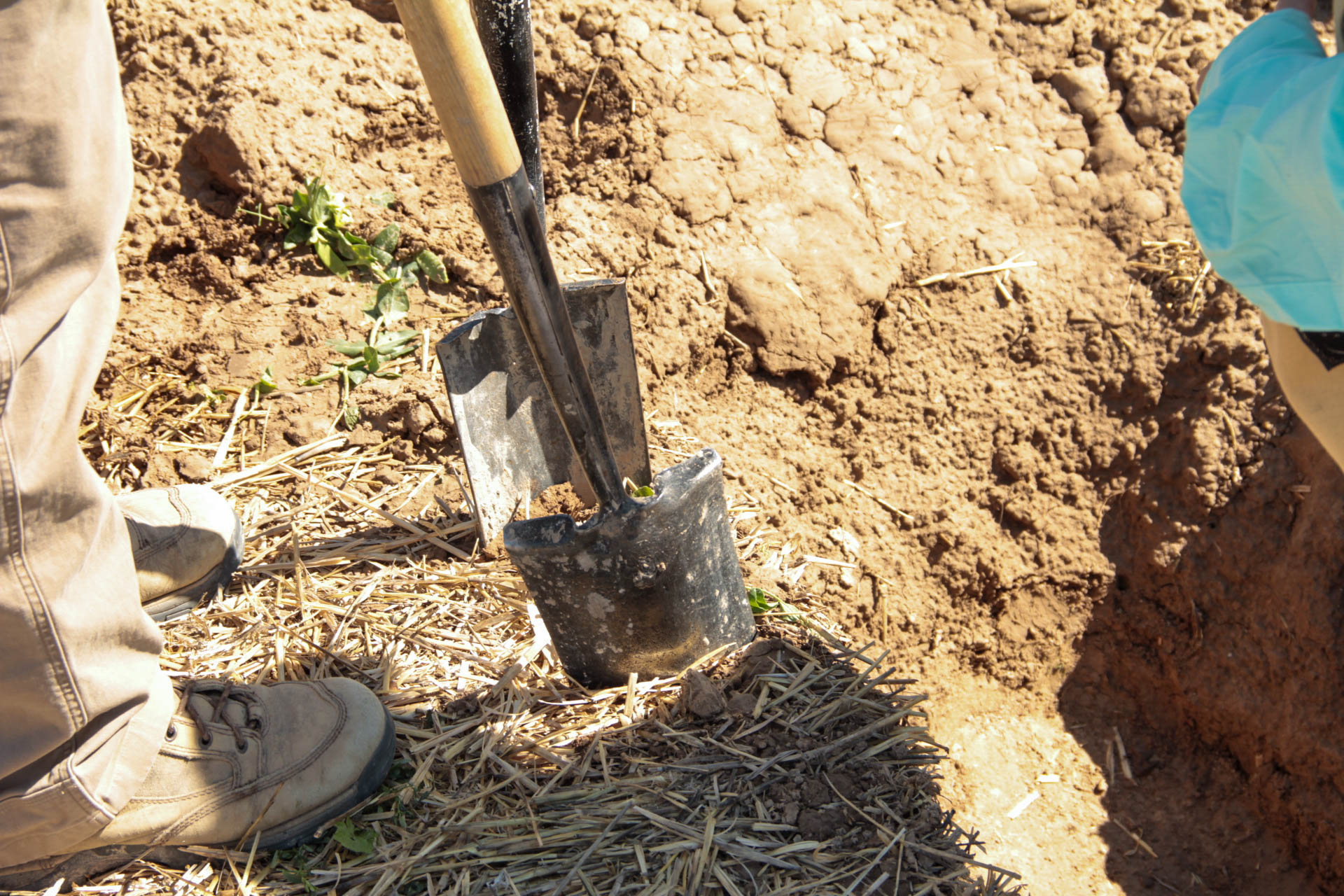 Elija herramientas que respalden sus Valores, Objetivos y Necesidades.
Cada persona tiene una perspectiva diferente.

No existe un enfoque único para todos.

Las herramientas sirven para muchas cosas.
[Speaker Notes: Los propietarios y los granjeros/ganaderos entrantes suelen tener perspectivas y objetivos diferentes. Sus valores también pueden ser diferentes. Pueden ser especialmente diferentes en función de si se trata de una salida o de una entrada en la agricultura o la ganadería y de si se transfieren tierras, el negocio u otros activos. Esta es una de las razones por las que es importante saber qué se quiere conseguir con la transferencia, para poder elegir las herramientas que promuevan sus valores, su visión y sus objetivos.

En esta sección, explicaremos brevemente las principales herramientas utilizadas en situaciones de transferencia, cuándo utilizarlas y con qué fines. Dado que cada una de estas herramientas es un medio para alcanzar un fin, las que usted elija variarán en función de lo que quiera conseguir con la transferencia y de los resultados que desee la otra parte. 

No existe un enfoque único para todos. Es poco probable que un planteamiento uniforme funcione en situaciones que casi siempre son muy particulares. Aquí usted conocerá las herramientas básicas y después podrá decidir qué tipo de asesores necesita. Debemos asegurarnos de mantenernos centrados en nuestros propios valores y objetivos, así como respetar los de la otra parte. Esto les ayudará a alcanzar el éxito.]
Objetivos Comunes en las Transferencias de Explotaciones Agrícolas y Ganaderas
[Speaker Notes: Especialmente cuando se trata de personas que no son familiares, la transferencia suele centrarse en las tierras y, potencialmente, en otros bienes. Estos otros activos pueden ser bienes inmuebles, como una casa o graneros, o cosas como vallas y equipos, cultivos, huertos o ganado, o activos empresariales como contratos o una cartera de clientes. 
Como decía un veterano agrónomo, "la gestión es la clave". Esto sigue siendo cierto hoy en día porque las explotaciones agrícolas y ganaderas siguen funcionando con márgenes estrechos y están sujetas a condiciones de mercado variables y a lo impredecible del clima.

Si se encuentra en una situación de transferencia que incluya el negocio agrícola o ganadero, es importante transferir las capacidades de gestión y la responsabilidad. Lo mejor es hacerlo a lo largo del tiempo. Y como generan ingresos, los activos del negocio suelen transferirse en primer lugar.

Pero no siempre merece la pena transferir el negocio en sí, o el(la) productor(a) que se incorpora quiere administrar un tipo de explotación agrícola o ganadera diferente al del(de la) propietario(a) saliente. 

Por lo general, ambas partes comparten el objetivo de la seguridad financiera y la tranquilidad. Pero estos pueden significar cosas diferentes para ellos, dependiendo de si están entrando o saliendo.  Por tanto, hay que tener en cuenta la bidireccionalidad, ya que toda transferencia exitosa debe satisfacer las necesidades de ambas partes.]
Responder ¿Quién, Qué y Cuándo?
[Speaker Notes: ¿Cuál es su situación? ¿Forma parte de una familia de agricultores o ganaderos y la transferencia se producirá entre parientes? ¿Es usted un(a) productor(a) a punto de jubilarse y no tiene un(a) heredero(a) identificado(a) para hacerse cargo de su explotación? ¿Es usted un(a) agricultor(a) o ganadero(a) principiante que busca tierras para iniciar o ampliar su explotación? 

Dependiendo de su situación, necesitará utilizar diferentes herramientas. 

Para elegir las herramientas más adecuadas, piense cuándo se producirá la transferencia: ¿durante su vida o la del(de la) propietario(a) o bien después del fallecimiento? ¿Incluye la transferencia el negocio, otros activos o sólo las tierras baldías? 

Aparte de los posibles familiares, ¿quiénes más están involucrados o tienen algún interés en el resultado?
¿Debería tener en cuenta las necesidades de otras personas?]
Tres categorías de herramientas que puede utilizar en función de sus necesidades.
[Speaker Notes: Las distintas herramientas abordan diferentes cuestiones, desde la transferencia de tierras a la gestión de la transferencia de una explotación agrícola o ganadera, pasando por la seguridad financiera en la jubilación o la planificación del patrimonio.

Hoy brindaremos una presentación de alto nivel a las herramientas más comunes, pero una vez que tenga una comprensión general y comience a vincular las herramientas a su situación ya sus objetivos, es prudente (e incluso importante) que trabaje con un asesor profesional para ayudarle a avanzar con su plan de transferencia.]
Si se trata de un negocio, también hayque transferir la gestión
El(la) propietario(a) debe ceder la toma de decisiones:
Esto puede ocurrir con el tiempo 
Debe abordar todos los aspectos del negocio, incluidos: 
Planificación
Producción
Mercadeo
Finanzas
Trabajo
[Speaker Notes: Si participa en una transferencia que incluya una explotación agrícola o ganadera, ya sea como propietario(a), como productor(a) entrante, con varios miembros de la familia trabajando juntos o de cualquier otra forma, tendrá que transferir la gestión, incluidos los conocimientos de una sola vez o a lo largo del tiempo. ¡Esto puede ser difícil!  

Cuando el(la) propietario(a) se prepara para marcharse, el(la) nuevo(a) productor(a) debe aprender a hacerse cargo. A menudo, ambas generaciones trabajan juntas durante un tiempo. 

Pero ya sea de una vez o gradualmente a lo largo del tiempo, el proceso requiere que el(la) propietario(a) ceda la toma de decisiones a otra persona. Esto puede resultar difícil para ambas partes, por lo que es fundamental una comunicación abierta y honesta.  

El(la) productor(a) entrante tiene que empezar a tomar decisiones cotidianas y probablemente querrá hacerlo cuanto antes. Pero el(la) propietario(a) hizo una gran inversión en la operación y se le puede dificultar un poco soltar las riendas.]
Herramientas de Negocios
[Speaker Notes: Entre las herramientas de negocios se incluyen la forma de estructurar las operaciones y los contratos entre propietarios de negocios, como los acuerdos de compraventa y de explotación.]
La estructura empresarial admite la transferencia de la gestión, así como de los activos.
[Speaker Notes: La estructura del negocio puede proporcionar una forma de administrar y, dado caso, transferir activos a otra persona. Puede separar la propiedad y la gestión y permitir una transferencia gradual a lo largo del tiempo.

La estructura del negocio afecta a la propiedad de las tierras y otros activos, así como a las personas y actividades que intervienen en la explotación agrícola o ganadera. 

También influye en las operaciones diarias, en cómo se toman las decisiones y en las responsabilidades de propietarios, directivos y empleados. 

La estructura del negocio afecta a la transferencia de varias maneras. La más importante es que puede limitar la responsabilidad. Lo siguiente más importante es que puede facilitar la transferencia de la propiedad. Por último, puede permitir una transferencia gradual a lo largo del tiempo.]
Existen 4 tipos principales de estructura de negocios.
[Speaker Notes: Los cuatro tipos principales de negocios son las empresas unipersonales, las asociaciones, las sociedades de responsabilidad limitada (o LLC) y las corporaciones. 
Cada uno de ellos tiene sus ventajas e inconvenientes desde el punto de vista de la transferencia de explotaciones, incluidos los diferentes involucramientos fiscales y jurídicos. 
Tanto si está creando un negocio como si ya lo tiene o está trabajando con alguien que ya tiene una estructura de negocio en marcha, es importante entender cosas como: ¿A quién pertenece cada cosa? ¿Quién toma las decisiones de negocios? ¿Cuáles son los problemas de responsabilidad? Y, ¿cómo se gravan los ingresos? 

La empresa unipersonal es el tipo de negocio más sencillo, fácil y barato de crear. En una empresa unipersonal, el negocio es propiedad y está dirigido por una sola persona y legalmente no hay diferencia entre el(la) propietario(a) y el negocio. Por ello, no ofrece ninguna protección de responsabilidad al(a la) propietario(a) (o, en lenguaje jurídico, "tienen responsabilidad ilimitada"), de modo que el(la) propietario(a) es el(la) único(a) responsable de toda la actividad del negocio, incluso las demandas y las deudas. En una situación de transferencia de una explotación agrícola o ganadera, es importante tener en cuenta que no se pueden transferir participaciones parciales en una empresa unipersonal, mientras que sí se puede en otros tipos de entidades empresariales. Esto dificulta la transferencia de distintos activos individuales a distintas personas.
Una asociación es como una empresa unipersonal, pero es entre dos o más personas. En las asociaciones, los propietarios pueden tener la misma participación y compartir los pasivos. Al igual que las empresas unipersonales, las asociaciones no ofrecen protección frente a la responsabilidad civil. Pero es más fácil transferir distintos activos entre distintas partes que en una empresa unipersonal.
Las Sociedades de Responsabilidad Limitada (o LLC) son jurídicamente distintas de sus propietarios y ofrecen protección en materia de responsabilidad. El negocio puede continuar después del fallecimiento de sus propietarios y es relativamente fácil transferir participaciones parciales del negocio a otras personas. Las LLC suelen ser la estructura preferida, sobre todo para las pequeñas explotaciones agrícolas y ganaderas, ya que ofrecen protección, pero son flexibles, y son una buena forma de transferir tanto la gestión como la propiedad.
Estos tres tipos de negocios se consideran "entidades canalizadoras", lo cual significa que todos los socios deben colocar sus beneficios en sus declaraciones de la renta personales. 
Una corporación es una organización (normalmente un grupo de personas o una empresa) autorizada por el estado para actuar como una entidad única y reconocida por la ley. Proporciona más protección al(a la) propietario(a) o propietarios, pero también toma más tiempo y atención para su capacitación y mantenimiento. Hay 5 tipos de corporaciones, incluidas las cooperativas y las organizaciones sin fines de lucro, pero hoy no entraremos en detalle. Consulte la hoja informativa para obtener más información. 

Estas son sólo 4 de las muchas opciones de estructura de negocios.

Instrucciones para el(la) capacitador(a):
Consulte las Listas de Recursos para conocer otros modelos de estructura de negocios.]
Los acuerdos de compraventa garantizan una transferencia eficaz de los activos del negocio.
Son contratos entre empresarios en los que se especifica qué ocurrirá en caso de las 5 D:
[Speaker Notes: Los acuerdos de compraventa ayudan a garantizar una transferencia ordenada de los activos de las explotaciones agrícolas y ganaderas. Detallan lo que ocurrirá en caso de las 5 D: Disolución, Discapacidad, Divorcio, Defunción y Desastre.

Los acuerdos de compraventa son contratos que obligan al empresario a comprar la totalidad o parte de un negocio compartido en caso de jubilación, defunción o discapacidad de otro empresario. El contrato especifica quién comprará la participación en la propiedad, cuánto costará, cuándo se producirá y las condiciones de la venta. 

A nadie le gusta pensar en estas cosas, sobre todo al principio de una relación; sin embargo, sigue siendo importante hablar al respecto. 

Tanto si la estructura de su negocio es una asociación, una corporación o una LLC, un acuerdo de compraventa puede fijar el precio y las condiciones de pago de una futura compra. Como tal, este tipo de acuerdo también debe abordar las posibles opciones de financiación. 

Hay cuatro formas principales de financiar un acuerdo de compraventa: Ahorros, seguros, préstamos y suerte (como tener un tío rico o ganarse la lotería). 

En resumen, los acuerdos de compraventa permiten determinar el valor de los activos, esbozar el proceso de transferencia del negocio y establecer las condiciones de pago o financiación. Y pueden utilizarse para tratar acerca del negocio agrícola/ganadero como el inmobiliario.

Las disposiciones clave deben abordar el precio (valoración), el proceso/calendario de transferencia y las condiciones de pago/financiación.]
Los Acuerdos de Explotación son como contratos entre las personas que participan en el negocio.
[Speaker Notes: Los acuerdos de explotación pueden adoptar muchas formas, como un contrato de sociedad, los estatutos de un negocio o un acuerdo de explotación de una LLC   (puede considerarse como el contrato entre los miembros de una entidad y cada uno de ellos entre sí y con la propia entidad).

Seis estados exigen que las LLC mantengan un acuerdo de funcionamiento: California, Delaware, Maine, Missouri, Nebraska y Nueva York. Pero incluso sin un requisito legal, los Acuerdos de Explotación de Negocios Agrícolas pueden beneficiar a todas las explotaciones agrícolas y ganaderas, independientemente de su estructura jurídica.

Los Acuerdos de Explotación de Negocios Agrícolas se utilizan cuando dos o más partes participan en una explotación agrícola o ganadera invirtiendo capital, aportando mano de obra y gestión y compartiendo los ingresos generados por la explotación. Sin embargo, aunque los ingresos se comparten, no necesariamente se reparten a partes iguales. Normalmente, cada parte recibe una parte en función de sus recursos y otras contribuciones. Corresponde a las partes decidir cómo se reparten los ingresos. Los ingresos de cada parte se utilizan para pagar los gastos, incluidos los impuestos y el pago de deudas. El acuerdo de explotación especifica las condiciones para que las partes sepan a qué atenerse y reciban un trato justo. 

Los Acuerdos de Explotación de Negocios Agrícolas suelen utilizarse entre generaciones que trabajan juntas en una explotación agrícola o ganadera. En estos casos, la parte mayor suele aportar las tierras y otros activos inmobiliarios de la explotación y la parte menor aporta la mano de obra. Además, hay muchas formas de que las partes compartan la propiedad de otros bienes, como equipos o ganado. 

Quizá la parte más importante del acuerdo sea la discusión que tiene lugar para crearlo. Esto se debe a que obliga a las partes a reflexionar sobre los posibles problemas que puedan surgir y a resolverlos antes de que se conviertan en problemas.]
Las herramientas utilizadas para la sucesión y la planificación patrimonial están relacionadas.
La planificación de la sucesión examina el patrimonio del(de la) propietario(a) en vida o tras su fallecimiento y planifica su transferencia, incluida la transferencia de la gestión del negocio.
La planificación patrimonial examina los activos del(de la) propietario(a) y planifica cómo se transferirán el control y la propiedad tras el fallecimiento.
[Speaker Notes: La sucesión y la planificación patrimonial pueden considerarse herramientas, pero aquí las presentaré como si fueran una caja de herramientas con un conjunto de otras herramientas que abordan diferentes cuestiones. 

La planificación patrimonial suele referirse a cómo se transmiten los activos tras el fallecimiento, mientras que la planificación sucesoria examina cómo se transferirán los activos tras el fallecimiento O durante la vida del titular de los activos. 
La planificación de la sucesión suele formar parte de un plan sucesorio, pero no necesariamente.

Si se trata de una explotación agrícola o ganadera, la planificación de la sucesión también aborda la transferencia de conocimientos y de la gestión, así como de los activos.]
Las herramientas de sucesión incluyen las herramientas de negocios, más:
Regalos bien planificados
Planificación de la jubilación
Planificación de la atención médica
Servidumbres de conservación
[Speaker Notes: Como dijimos antes, las herramientas sirven para muchas cosas. En el caso de la sucesión de explotaciones agrícolas o ganaderas, pueden incluir la estructura de negocio y los acuerdos de compraventa, pero también regalos bien planificados, atención médica y planificación de la jubilación, junto con arrendamientos a largo plazo y servidumbres de conservación.]
Regalos bien planificados
Los regalos bien planificados son una forma eficaz de transferir activos, pero deben equilibrarse con otras estrategias.
[Speaker Notes: Los regalos bien planificados pueden ser una forma eficaz de transferir activos y a menudo se utilizan en las transferencias de explotaciones agrícolas familiares. Pero deben equilibrarse con otras estrategias. 

A efectos de transferencia de explotaciones agrarias, un regalo es una transferencia de activos de por vida a un monto inferior al valor de mercado o en el que no se recibe ningún pago. 

Una venta "a precio de ganga" es parte venta y parte regalo, y puede ser una forma útil de ofrecer un descuento para facilitar las transferencias fuera de la familia. Pero cuidado: esto puede tener implicaciones fiscales.

Como marco de referencia, la exención federal del impuesto sobre sucesiones y regalos para 2022 es de 12.06 millones de dólares por persona, por lo que una pareja puede pasar 24.12 millones de dólares libres del impuesto federal sobre sucesiones y regalos.La exclusión anual del impuesto federal sobre regalos para 2022 es ahora de 16,000 dólares anuales por beneficiario(a).La mayoría de los estados no tienen impuestos sobre regalos, por lo que esto puede suponer un beneficio financiero adicional.En cambio,  los regalos o las ventas a precio de ganga no se utilizan tanto, aunque se apliquen las mismas ventajas fiscales. 

Estas cifras están indexadas a la inflación, lo cual significa que aumentan periódicamente.]
Planificación de la Jubilación
[Speaker Notes: La jubilación puede plantear problemas de flujo de efectivo, por lo que la planificación de la jubilación suele centrarse tanto en los ingresos como en el flujo de efectivo. 

Los ingresos pueden proceder de fuentes como la Seguridad Social, una pensión, una cuenta de la IRA y/o un fondo de jubilación. En una situación de transferencia de una explotación agrícola o ganadera, es importante que ambas partes estén conscientes de la necesidad de ingresos continuos y se aseguren de proteger suficientes activos para la manutención del(de la ) propietario(a) saliente durante su jubilación. 

La planificación de la jubilación también debe abordar cómo mantenerse activos y sanos y prepararse para la posibilidad de cuidados a largo plazo o en residencias de ancianos en caso de ser necesarios.]
Planificación de la Atención Médica
Seguro Médico/Medicare
Medicaid
Poder de atención médica/testamento en vida
Seguro de Cuidados a Largo Plazo
[Speaker Notes: La atención médica es una de las principales inquietudes, tanto de los propietarios como de los nuevos agricultores y ganaderos, y sus costos potencialmente elevados deben abordarse en el contexto de la transferencia de una explotación agrícola o ganadera. 
A muchos agricultores mayores les preocupa cómo pagarán la atención médica cuando se jubilen. Esto puede repercutir en sus planes de transferencia. Los gastos médicos de bolsillo suelen ser el mayor gasto durante la jubilación, sobre todo si se necesita asistencia en residencias de ancianos, por lo que deben equilibrar sus objetivos de protección de activos con las posibles necesidades de atención médica.

Medicare es el programa federal de seguro de enfermedad para personas mayores de 65 años y algunas personas más jóvenes con discapacidad o enfermedad renal terminal. Ofrece varias opciones, entre ellas un seguro sólo para hospitalización (Parte A, normalmente gratuito), un seguro médico (Parte B, pago) y un seguro de medicamentos con receta (Parte D, también pago). Elegir entre las Partes B y D puede ser complicado, por lo que es aconsejable consultar con un(a) asesor(a). 

La atención médica también preocupa a los nuevos productores. Sus elevados costos pueden afectar a su capacidad para adquirir tierras. El seguro de enfermedad ofrece protección frente a costos elevados e inesperados en caso de accidente o enfermedad graves. La mayoría de los seguros médicos también cubren algunos servicios preventivos, como vacunas y pruebas de detección, a bajo costo o gratuitamente. Muchos agricultores/ganaderos tienen un seguro privado a través de una empresa porque ellos o sus cónyuges tienen un trabajo aparte de la explotación agrícola. Otros contratan seguros privados o reciben un seguro a través de la Ley de Atención Médica Asequible. 
Medicaid es un programa federal y estatal que ayuda a cubrir los gastos médicos de las personas con ingresos limitados. También ofrece beneficios que normalmente no están cubiertos por Medicare, como los servicios en residencias de ancianos y de cuidados personales.

Un poder médico o un testamento en vida, es un documento utilizado para nombrar a una persona de confianza que actúe como su apoderado(a) o agente, y tome decisiones médicas por usted si no puede hablar por sí mismo(a).

El seguro de dependencia se refiere a una serie de servicios que no están cubiertos por el seguro médico ordinario, por ejemplo, ayuda con actividades rutinarias, como bañarse, vestirse o acostarse y levantarse de la cama. Ayuda a cubrir los costos de los cuidados de enfermedades crónicas y discapacidades. La mayoría de las pólizas le reembolsan los cuidados prestados en distintos lugares, como su domicilio, una residencia de ancianos o un centro de vida asistida. Que sea la opción adecuada para usted depende de su situación y sus preferencias, pero debería pensar en este tema, porque no puede esperar a decidir hasta que lo necesite.]
Las servidumbres de conservación pueden facilitar la transferencia de tierras:
[Speaker Notes: Una servidumbre de conservación es una restricción que los propietarios imponen voluntariamente a su propiedad para proteger valores de conservación, como tierras de cultivo, humedales, aguas subterráneas y superficiales, hábitats naturales, lugares históricos y vistas panorámicas. Una servidumbre de conservación agrícola protege tierras de labranza, pastizales y explotaciones ganaderas para mantenerlas disponibles para la agricultura restringiendo el desarrollo no agrícola y/o la subdivisión.

Las servidumbres agrícolas pueden donarse o venderse a un programa público de Compra de Servidumbre de Tierras Agrícolas (también conocido como Compra de Derechos de Desarrollo).

Las Servidumbres Agrícolas de Conservación pueden facilitar la transferencia, al mantener las tierras disponibles para la agricultura y la ganadería y reducir el valor especulativo de las tierras a su valor agrícola o "restringido". Esto hace más asequible la compra para un(a) nuevo(a) agricultor(a) o ganadero(a).

La venta de una servidumbre agrícola de conservación crea un patrimonio para los miembros de la familia que no desean dedicarse a la agricultura, ya que les genera ingresos al tiempo que pone las tierras a disposición de los miembros de la familia que sí desean hacerlo. 

También puede ayudar a financiar la jubilación del(de la) propietario(a).]
Los arrendamientos a largo plazo son una opción.
[Speaker Notes: La transferencia de tierras se trata de algo más que la propiedad de las mismas. Según el Departamento de Agricultura de EE. UU. (U.S. Department of Agriculture, USDA), alrededor del 39% de los acres de tierras agrícolas (en los 48 estados contiguos) son alquilados. Esto es especialmente cierto en el caso de las tierras de cultivo, donde más de la mitad se alquilan, frente a poco más de una cuarta parte de los pastos. Así que el arrendamiento, especialmente a largo plazo, es una herramienta importante. Los arrendamientos pueden transferirse. 

La mayoría de los arrendamientos son anuales, del tipo de "apretón de manos". Estos arrendamientos a corto plazo proporcionan flexibilidad, pero poca seguridad, y no son realmente una herramienta de transferencia. Pero los arrendamientos a largo plazo, que pueden ser difíciles de conseguir, pueden transferirse y también pueden incluir el arrendamiento con opción a compra y otras disposiciones que hacen que merezca la pena considerar el arrendamiento como herramienta de transferencia. 

A la hora de considerar el arrendamiento como una herramienta de transferencia de explotaciones agrícolas o ganaderas, es buena idea pensar en arrendamientos a 5 años o más. Estos pueden ayudar a: 
Proporcionar mayor seguridad tanto al(a la) productor(a) entrante como al(a la) propietario(a) de las tierras
Apoyar un horizonte de planificación a largo plazo
También pueden incluir derechos de tanteo y retracto o una opción a compra para acceder a la propiedad
Y si las tierras aún no están evaluadas para la agricultura, pueden ayudar a calificarla, reduciendo los impuestos sobre la propiedad de su dueño(a)

El arrendamiento de tierras es una opción prometedora. Los Arrendamientos Rústicos, una herramienta bastante nueva para la agricultura, son arrendamientos a muy largo plazo en los que el(la) arrendatario(a) alquila las tierras, pero puede ser propietario(a) de cualquier mejora que haga en la propiedad, como construir un granero o un cobertizo. Suelen tener una duración de entre 50 y 99 años, y a menudo son transferibles. Permiten al(a la) inquilino(a) acumular capital porque puede vender los activos que mejoró.]
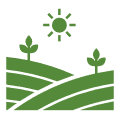 Las Herramientas de Planificación Patrimonial incluyen herramientas de sucesión y planificación del negocio, y también:
[Speaker Notes: La planificación patrimonial es un proceso para garantizar la transferencia ordenada de activos y pasivos en el momento del fallecimiento. Puede incluir un plan de jubilación o sucesión y puede estar diseñada para reducir o eliminar los impuestos de sucesión (o fallecimiento). 

El éxito de la planificación patrimonial y la transferencia de explotaciones requiere una comunicación eficaz y un trabajo en equipo que incluya conocimientos financieros, de gestión de explotaciones, fiscales y jurídicos. Dado que los planes deben adaptarse a las circunstancias individuales, deben diseñarse para responder a una variedad de situaciones únicas. No vamos a profundizar aquí en el proceso, pero sí en las principales herramientas utilizadas en un plan de sucesión. Además de las herramientas de las que ya hablamos, las herramientas de planificación patrimonial incluyen las Transferencias en Caso de Fallecimiento (TOD), los testamentos, fideicomisos y seguros de vida.

Un buen plan de sucesión pondrá a las personas adecuadas a cargo de las cosas correctas y les dará la información y autoridad legal adecuadas. A menudo diseñado para evitar la sucesión y minimizar los impuestos, un plan de sucesión debe tener en cuenta los objetivos personales o familiares, satisfacer necesidades especiales, garantizar la tranquilidad y apoyar potencialmente el estilo de vida de los herederos.]
Los Testamentos  son documentos legales en los que se establece quién recibe cada cosa tras el fallecimiento del titular.
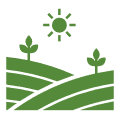 [Speaker Notes: Un testamento es un documento jurídico básico e importante que da instrucciones sobre cómo se distribuirá la herencia tras el fallecimiento. Su uso debe coordinarse con otras herramientas y con los demás esfuerzos de planificación sucesoria o patrimonial del(de la) propietario(a). 

Los testamentos deben actualizarse periódicamente, sobre todo después de acontecimientos vitales importantes como matrimonios, nacimientos, graduaciones, divorcios, etc. Pero incluso sin un acontecimiento importante, la mayoría de los asesores sugieren revisar el testamento cada cinco años aproximadamente. 

Al preparar un testamento, los propietarios de tierras se enfrentan a menudo al reto de decidir qué es "justo" frente a “igualitario" para sus herederos. Si su objetivo es pasar su explotación agrícola a la siguiente generación, deben pensar en lo que es justo en lugar de dividir sus bienes a partes iguales entre los herederos. La Universidad Estatal de Oklahoma creó un modelo estadístico que compara las estrategias de transferencia con su probabilidad de éxito y descubrió que, aunque dividir los activos a partes iguales es la estrategia de sucesión agraria más común, estas explotaciones son las que tienen menos probabilidades de continuar a la siguiente generación.]
Términos Clave Utilizados en los Testamentos
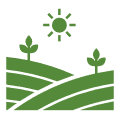 [Speaker Notes: Hay cierta terminología que es importante para entender los testamentos. 
El albacea es la persona nombrada en el testamento para administrar y disponer de los bienes. 
La legalización es el proceso legal para validar el testamento y permitir que los bienes se distribuyan de acuerdo con las instrucciones del testamento.
Herencia: Cada estado tiene una fórmula intestada que divide los bienes entre el(a) cónyuge supérstite y los hijos cuando una persona fallece sin testamento válido.  La ley estatal establece los requisitos básicos del testamento. La sucesión intestada plantea muchos problemas, sobre todo en lo que respecta a los bienes del(de la) heredero(a). 
La propiedad hereditaria se refiere a las tierras que se transmitieron sin un testamento u otro documento legal que demuestre la propiedad. Esto significa que todos los herederos poseen una participación indivisa en las tierras, vivan o no en ella, la cultiven o no, o incluso sean conscientes o no de su participación en la propiedad. Significa que quien viva y trabaje las tierras debe obtener la aprobación de todos los parientes antes de hacer cosas como construir nuevas estructuras, vender o hipotecar la propiedad o incluso solicitar préstamos, ayudas en caso de catástrofe y otros beneficios. Además, los promotores inmobiliarios pueden hacerse con las tierras mediante ventas por orden judicial. 

La propiedad de los herederos es más conocida por la forma en que afecta a los afroamericanos del sureste, ya que se calcula que representa un tercio de todas las tierras propiedad de personas afroamericanas.  Pero afecta a las poblaciones hispanas del suroeste, a las tribus (donde se conoce como tierra fraccionada) y está muy extendida por los Apalaches.]
Las "Transferencia en Caso de Fallecimiento" son sustitutas del testamento
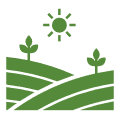 [Speaker Notes: También conocida como "sustituta del testamento", la designación de transferencia en caso de fallecimiento o TOD es una forma sencilla y económica de transferir activos como cuentas bancarias conjuntas, rentas vitalicias y seguros de vida, así como bienes inmuebles de propiedad conjunta con derechos de supervivencia, normalmente para los cónyuges y otros miembros de la familia. La transferencia se produce en el momento del fallecimiento de la persona, sin necesidad de legalización. Se aplica a los activos que tienen un(a) beneficiario(a) designado(a), lo que ofrece al(a la) titular del activo una forma de especificar qué parte de cada uno de sus activos debe pasar a sus beneficiarios designados. 

Aunque los asesores no suelen recomendar las TOD porque sólo surten efecto en el momento del fallecimiento, por lo que no permiten transferencias graduales, son relativamente sencillas de poner en práctica sin acciones adicionales como la creación de un testamento o un fideicomiso.]
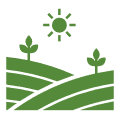 Los fideicomisos son instrumentos jurídicosen los que los activos son administrados por un(a) fideicomisario(a).
Los fideicomisos ofrecen protección jurídica y patrimonial. 
Apoyan a herederos, receptores u otros beneficiarios.

Los fideicomisos pueden ayudar a: 
Evitar la sucesión.
Proporcionar seguridad financiera.
Ahorrar tiempo y papeleo.
Reducir los impuestos.
[Speaker Notes: Los fideicomisos son instrumentos jurídicos en los que los activos son administrados por un(a) fideicomisario(a) en nombre de los herederos, receptores u otros beneficiarios. Proporcionan protección jurídica a los bienes del(de la) fideicomitente, garantizan que sus activos se distribuyan de acuerdo con sus deseos y pueden ahorrar tiempo, al evitar la legalización de un testamento, reducir el papeleo y, en algunos casos, evitar o reducir los impuestos de sucesiones o herencias. Los propietarios suelen depositar sus activos en fideicomisos para que puedan recibir una gestión profesional. 
El documento del fideicomiso especifica quién recibirá los activos y cuándo, y qué ocurrirá con los activos cuando finalice el periodo del fideicomiso.  De este modo, se utilizan para transferir activos, así como para proporcionar seguridad financiera a los cónyuges, hijos y nietos supervivientes. 

Casi cualquier tipo de activo puede ser propiedad de un(a) fideicomisario(a) y administrado por este(a) en nombre de los beneficiarios. Pero algunos activos son más fáciles de administrar (como las acciones y los bonos) que otros (como las tierras agrícolas o ganaderas). Además, hay muchos tipos de fideicomisos.  Por ello, antes de utilizar esta herramienta, consulte a su contador y/o abogado(a) para elegir la que mejor se adapte a su situación.]
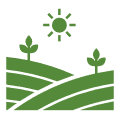 El seguro de vida es un contrato que paga un beneficio en efectivo en caso de fallecimiento.
Admite muchas opciones de transferencia, como:
[Speaker Notes: El seguro de vida (quizá más conocido como seguro de "Fallecimiento") es un contrato que paga un beneficio en efectivo en caso de fallecimiento. Puede ser una herramienta importante tanto para los objetivos del negocio como personales y suele ser una parte clave de un plan de sucesión.

Existen dos tipos básicos de pólizas de seguro de vida: A Término y de Vida Entera. El seguro de vida A Término es un contrato que paga beneficios cuando la persona asegurada fallece durante la vigencia del contrato; es el menos caro de los dos tipos de seguro. El seguro de Vida Entera paga beneficios por fallecimiento, que son similares a los del seguro A Término y va acumulando valor en efectivo a medida que se pagan las primas. El seguro de vida puede utilizarse para financiar acuerdos de compraventa, reponer el valor de bienes que se transfirieron a otro(a) miembro(a) de la familia, establecer fideicomisos, proveer a herederos no agrícolas o pagar impuestos de sucesión.]
Cuestionario Terminológico
Agrupar por tipo de transferencia
Completar en grupo el cuestionario terminológico
Discutir qué herramientas necesitarán para su situación de transferencia. 
Informar al grupo.
[Speaker Notes: Actividad Práctica
Lleve a cabo el cuestionario terminológico o formule preguntas del cuestionario o del Glosario de Términos Jurídicos y pida a los participantes que levanten la mano y las respondan.

Instrucciones para el(la) capacitador(a):
Puede agrupar a los participantes por tipo de transferencia.

Reúna de nuevo al grupo para hacer un informe.]
Parte 3: Puntos de Referencia
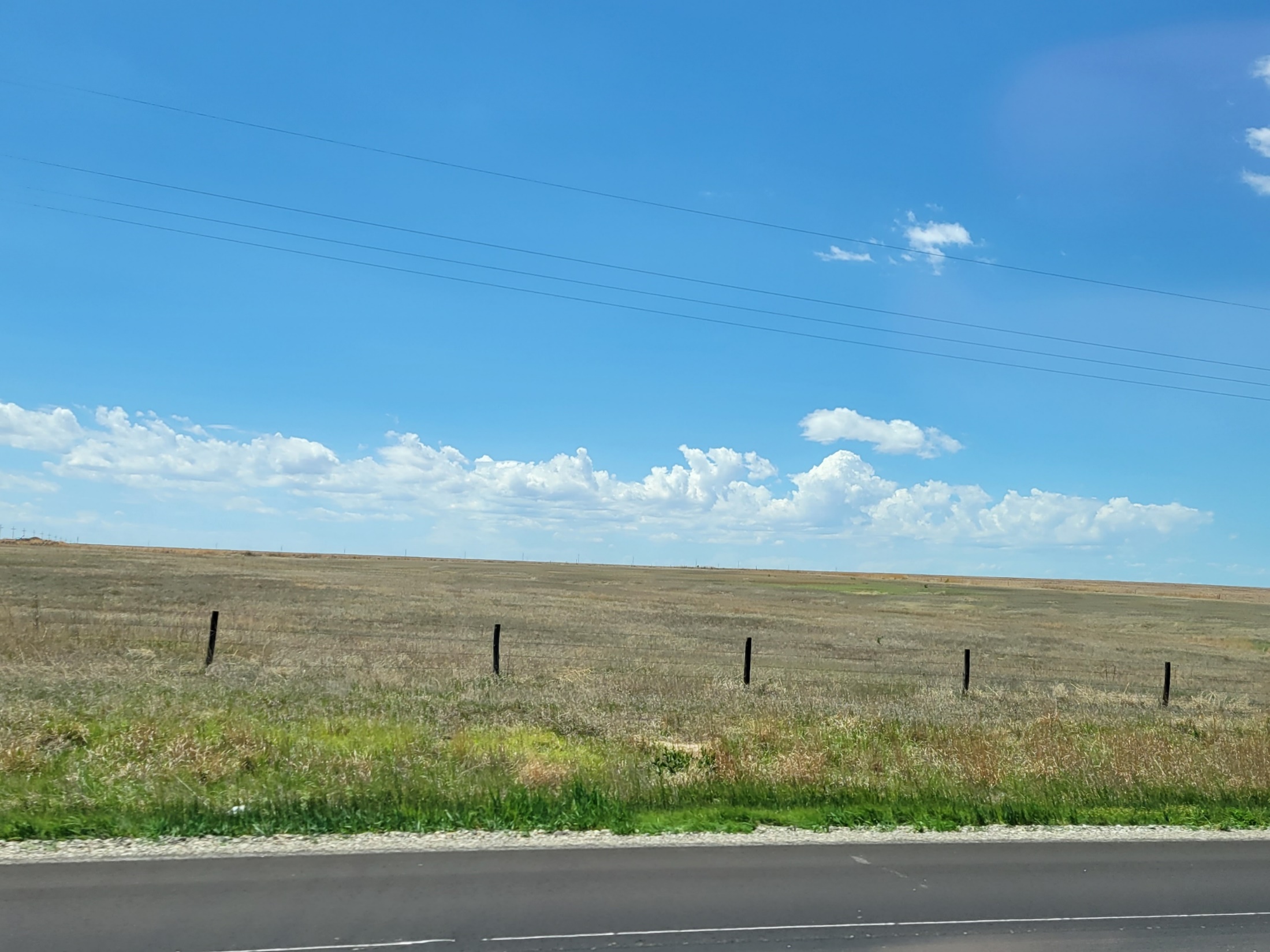 -
Puntos de Referencia: Decisiones de Negocios
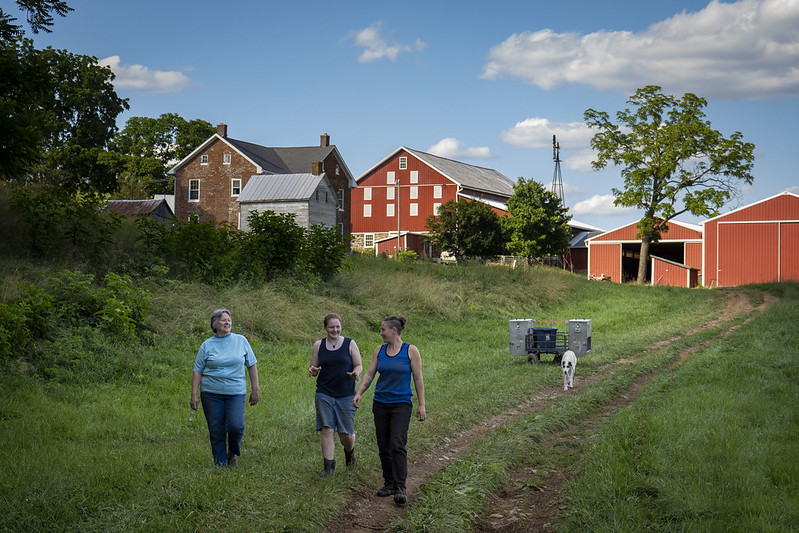 [Speaker Notes: ¿Cómo saber si el proceso va por buen camino? 

Si usted es el(la) agricultor(a) o ganadero(a) entrante, ¿qué medidas ha tomado el(la) propietario(a) para ayudarle a hacerse cargo de la gestión de la explotación? ¿Ha tomado alguna medida para transferirle a usted las tierras u otros bienes? 

Si usted es el(la) propietario(a), ¿qué ha hecho para transferir la gestión o los activos? ¿Ha planificado su jubilación? ¿Tiene el(la) nuevo(a) productor(a), empleado(a), socio(a) o familiar la experiencia, las aptitudes y el deseo de triunfar?

Estos puntos de referencia pueden servir para revisar y comprobar los avances tangibles en estos temas. Le ofrecen algunos parámetros para comprobar si el proceso va por buen camino y asegurarse de que todas las cartas estén sobre la mesa.  

En cuanto a la transferencia de la gestión, realmente se reduce a las siguientes preguntas:
¿Quién toma las decisiones y cómo se toman?
¿Quién controla las finanzas? Y, ¿se comparte fácilmente esta información con los demás?
Además, ¿los responsables de la toma de decisiones le rinden cuentas a alguien más en el negocio? 

Cosas que debe tener en cuenta:
Nivel de responsabilidad del ( de los) productor(es) entrante(s);
Si existe un acuerdo operativo por escrito y elementos tales como Procedimientos Operativos Estándares (SOP) y descripciones de los puestos de trabajo de los empleados, en caso necesario; y
¿Hay transparencia financiera? ¿Responsabilidad operativa?]
Puntos de Referencia: Transferencia de Activos
¿Ha acordado qué activos transferir y cómo valorarlos?
[Speaker Notes: Otro Punto de Referencia es si se transfirieron activos o, al menos, si existe un plan para hacerlo.

Es importante concretar y tener claros todos los activos que se van a transferir.  
También es importante contar con un calendario, preferiblemente por escrito; una forma de valorar objetivamente los activos que se transfieren; y un plan para financiarlos/pagarlos. 

Si hay activos operativos, suelen transferirse primero y los activos inmobiliarios después.  
A menudo, lo más lógico es que la transferencia sea gradual, pero el(la) propietario(a) tiene que hacer algo más que una promesa verbal. 

El(la) productor(a) entrante debe ser capaz de efectuar los pagos exigidos.  

Cuanto más específico sea el acuerdo, mejor, y lo ideal es que se haga por escrito, con los activos claramente detallados, para que todo el mundo esté de acuerdo con los pormenores de cuáles activos se transfieren y cuándo. 

Hay muchas herramientas que debe utilizar, otra razón por la cual es mejor que los acuerdos se hagan por escrito. Por ejemplo, ¿existe un acuerdo escrito de compraventa? 

A la hora de transferir tierras, es importante decidir cómo se valorarán.. ¿Será un regalo o se valorará al Valor Justo de Mercado (Fair Market Value, FMV) o alguna combinación de ambos?]
Puntos de Referencia: Atención Médica e Ingresos
¿Ha protegido sus activos?
[Speaker Notes: La seguridad financiera y la planificación de la atención médica figuran entre las cuestiones más difíciles de abordar para los propietarios antes de transferir su explotación agrícola o ganadera a un(a) nuevo(a) productor(a). 
También son consideraciones importantes para el(la) productor(a) entrante. 
¿El(la) propietario(a) previó su jubilación? ¿Reservó suficientes activos para su manutención? 
Para el(la) nuevo(a) productor(a): ¿la explotación agrícola o ganadera cubrirá todos sus gastos o necesitará ingresos aparte de la explotación agrícola? 

Si la sucesión de la explotación agrícola tiene lugar en una familia en la que varias generaciones participan en la explotación, ¿existe un plan para demostrar que la explotación agrícola o ganadera puede mantenerlas a todas?  Esto es fundamental para ambas partes de la transferencia.

¿Y los costos médicos? Estos pueden suponer un gasto enorme, tanto para los propietarios como para los productores entrantes. Pero, sobre todo si el(la) propietario(a) se retira del negocio agrícola o ganadero, ¿existe un plan para la protección de los activos y/o futuros gastos de atención médica/enfermería? 
Más allá del costo de la atención médica, ¿tiene a alguien que hable por usted y tome decisiones sobre la atención médica si usted no puede hacerlo por sí mismo(a)? Un poder de atención médica es un documento que nombra a alguien de su confianza como su representante en asuntos médicos si usted no puede representarse a sí mismo(a). Los poderes de atención médica también son poderes médicos duraderos; la recomendación es nombrar un(a) agente o sustituto(a) de atención médica. 

Éstas son quizá las cuestiones más difíciles de abordar. En parte son un reto, porque puede que no haya una buena respuesta o estrategia y será necesario hacer concesiones. 
Cualquier plan de transferencia debe ser realista y factible. Por eso es bueno contar con un equipo profesional que le asesore objetivamente cuando lo necesite y le ayude a desarrollar un "Plan B" por si calculó mal o si las circunstancias cambian a medida que avanza el proceso.]
Puntos de Referencia: Planificación Patrimonial
¿Los propietarios abordaron el tema "justo en comparación con igual"?
[Speaker Notes: La planificación del patrimonio es importante para ambas generaciones, pero especialmente para el(la) propietario(a).  Como propietario(a) o poseedor(a) de los bienes, es importante abordar la cuestión de "justo en comparación con igual" que mencionamos antes. Tratar a los herederos con justicia no significa tratarlos por igual, sino en función de sus necesidades. Esto es especialmente delicado si la mayor parte de sus activos están vinculados a su explotación agrícola o ganadera, por lo cual es importante comunicar por qué su plan es como es y qué legado decide dejarles.  

Un testamento es un buen parámetro para saber si hubo o no planificación patrimonial; si no un testamento, al menos un TOD. Otras herramientas que debe tener en cuenta como señales de progreso son los fideicomisos y los seguros de vida.]
Actividad práctica
Divídanse en parejas o grupos pequeños.  

Dediquen 10 minutos a utilizar los puntos de referencia para reflexionar sobre el progreso de su transferencia e identificar los aspectos en los que sería útil mantener más conversaciones o trabajar con un(a) asesor(a). 

Reúnanse de nuevo en grupo para compartir sus observaciones.
[Speaker Notes: Actividad práctica opcional]
Resumen
10 Pasos Clave en la Transferencia de Una Explotación Agrícola o Ganadera
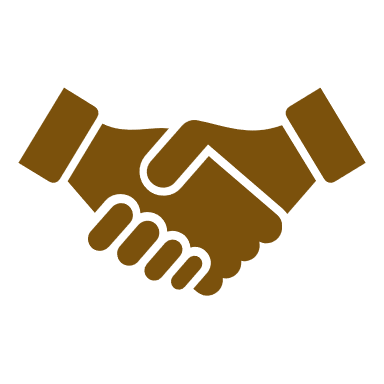 Recabe los documentos.
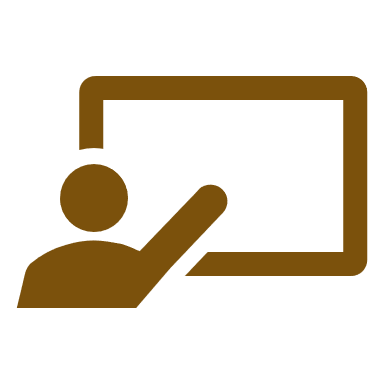 Cuente su historia.
Evalúe las finanzas.
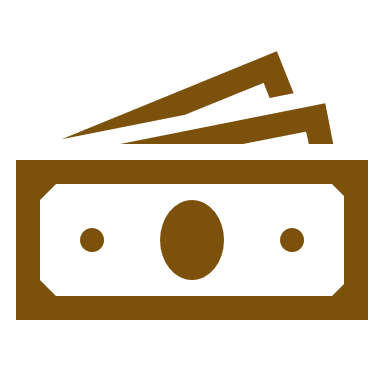 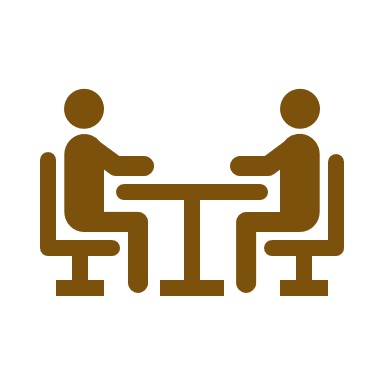 Describa sus valores, visión y objetivos.
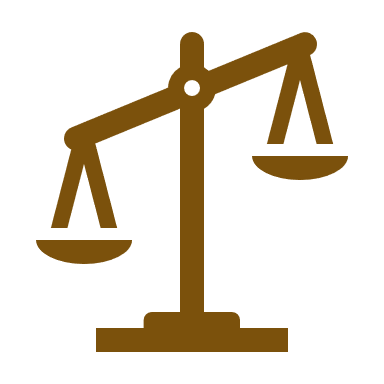 Negocie.
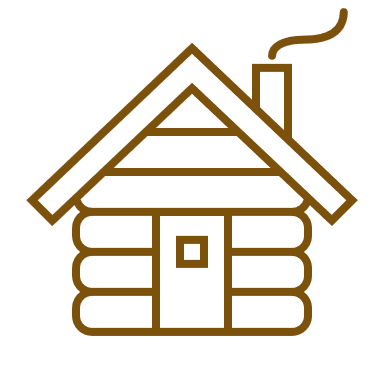 Identifique sus necesidades.
Identifique y refuerce las relaciones clave.
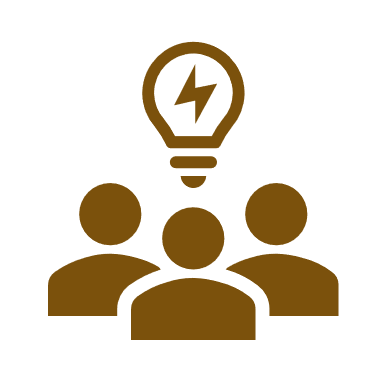 Cree su equipo de apoyo.
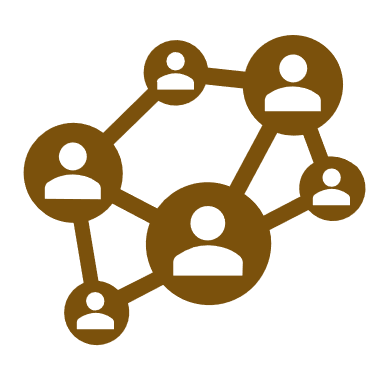 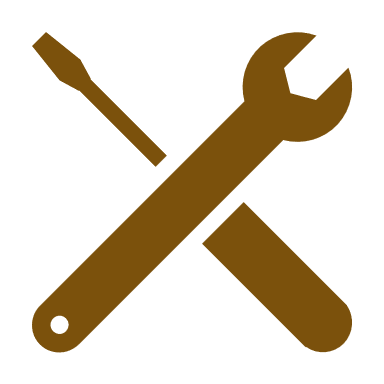 Elija qué herramientas utilizar.
Esboce y adapte su plan.
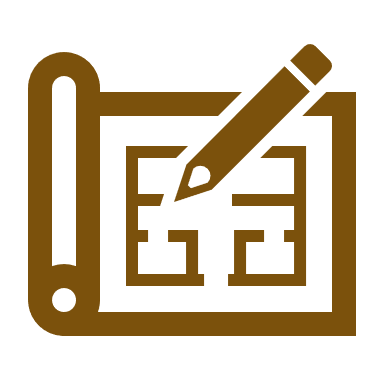 [Speaker Notes: A modo de recordatorio, ahora que empezamos a resumir, estas son 10 acciones clave en el proceso de planificación de la transferencia de una explotación agrícola o ganadera. Recuerde que no se trata de un proceso lineal, por lo que, si bien tiene sentido seguir cierto orden, es probable que a lo largo del proceso avance y retroceda varias veces.]
Tarea para la casa
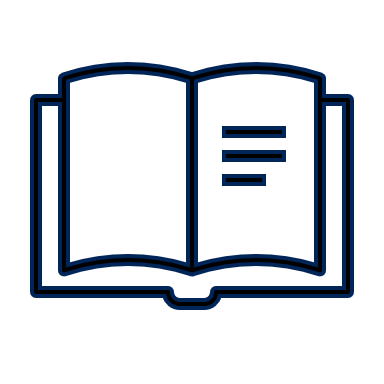 Complete la Hoja de Trabajo de Transferencia de Explotaciones Agrícolas o Ganaderas
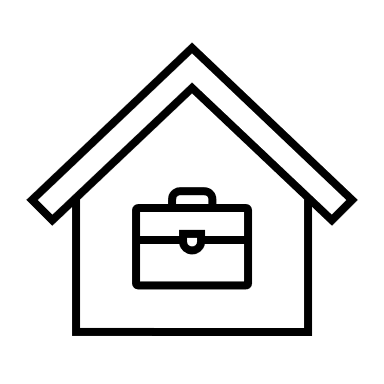 [Speaker Notes: Tareas para la casa:

1. Complete la Hoja de Trabajo de Transferencia de Explotaciones Agrícolas o Ganaderas.]
**CAPACITADORES: Diseñen esta diapositiva con información, por ejemplo:  
Nombres y fotos de los ponentes 
Su logotipo y los logotipos de los copatrocinadores 
Reflexiones finales
Recursos
Gracias
[Speaker Notes: Instrucciones para el(la) capacitador(a):
Añada sus propias notas finales. 
Considere la posibilidad de organizar una reunión informal al final del taller para que los asistentes puedan socializar.]